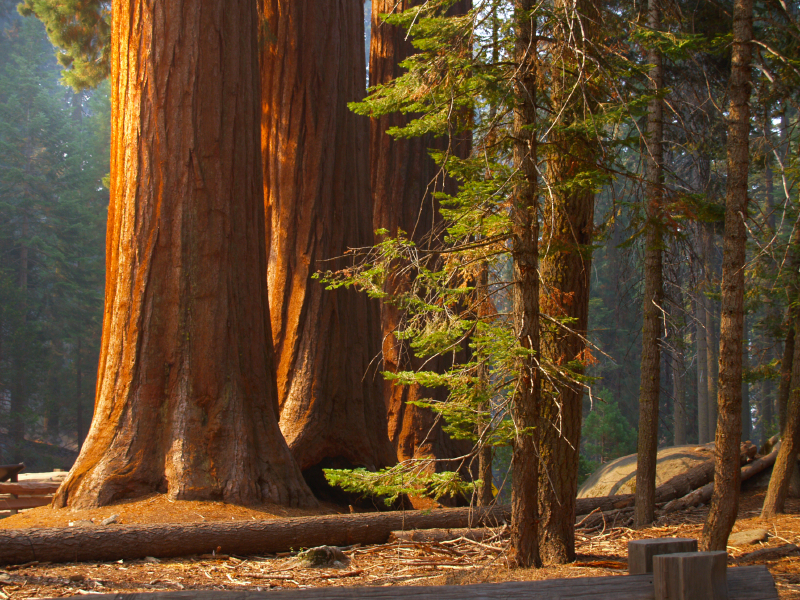 PSIZE
your influence
[Speaker Notes: 1. Upsizing Your influence 
Today I will show you how to have more impact on your students, Build more meaningful relationships, and rally your advisees to a better future.
When you upsize your influence you are not just advising students, but you are changing lives and that is a lot of fun and a really cool goal.
So, lets get started]
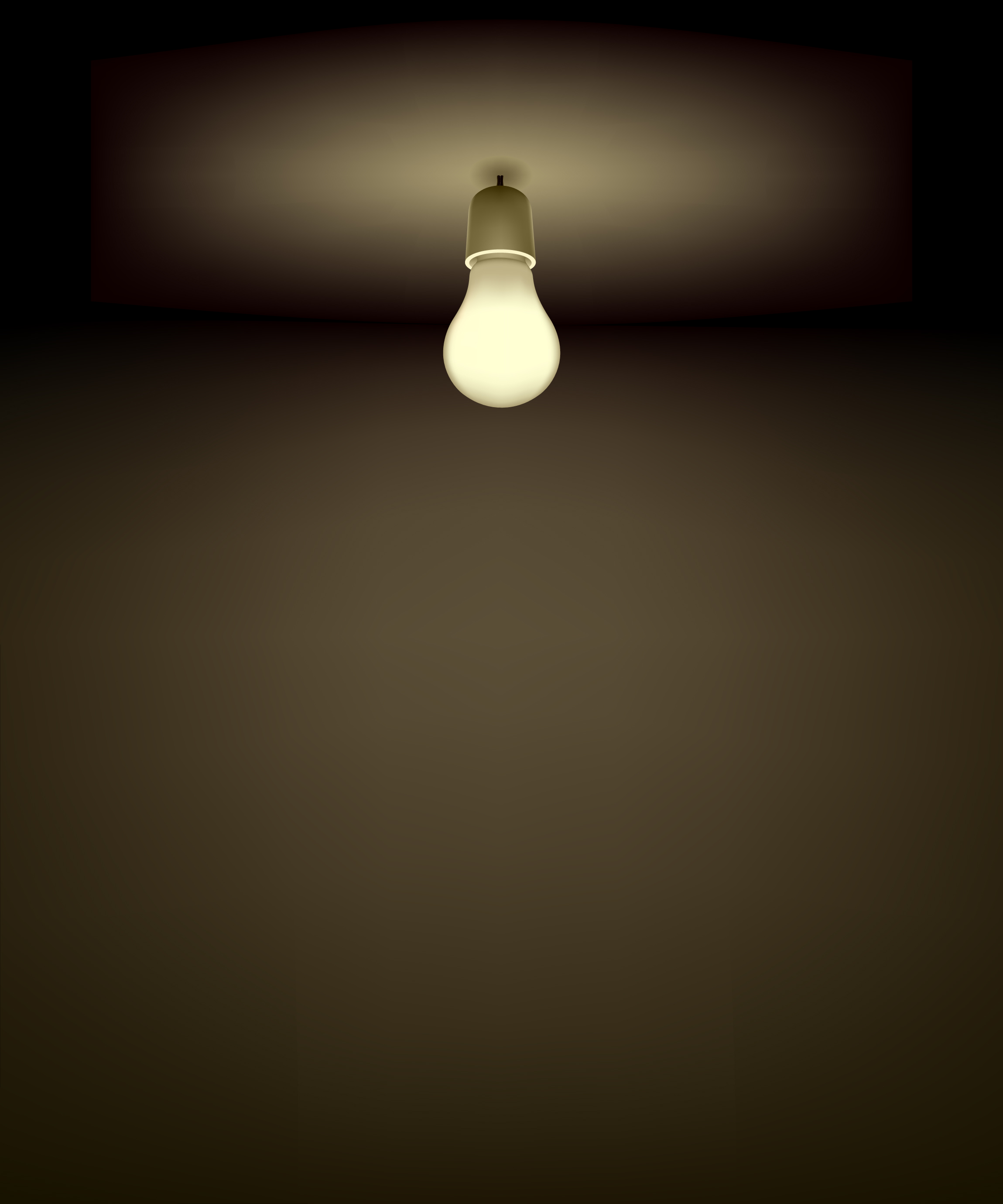 think different
[Speaker Notes: 2. Think Differently
I will challenge you to think differently about what is possible for you as an academic advisor
You will come to understand that you control the influence you have on yourself and on others 
By taking control over 3 controllable’s you will not only enhance your success but the success of your students]
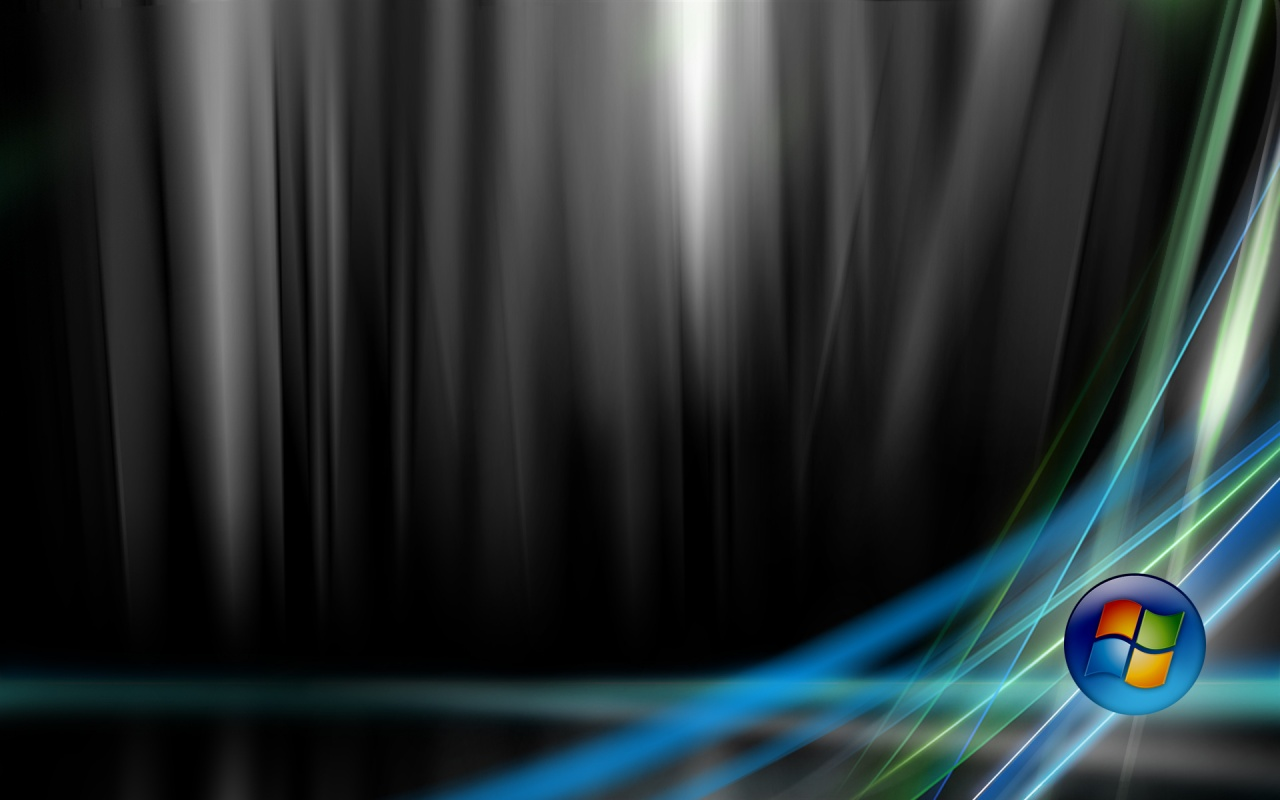 Manager
Notify
Discuss
Inform
Prescribe
Suggest
Recommend
Endorse
Advocate
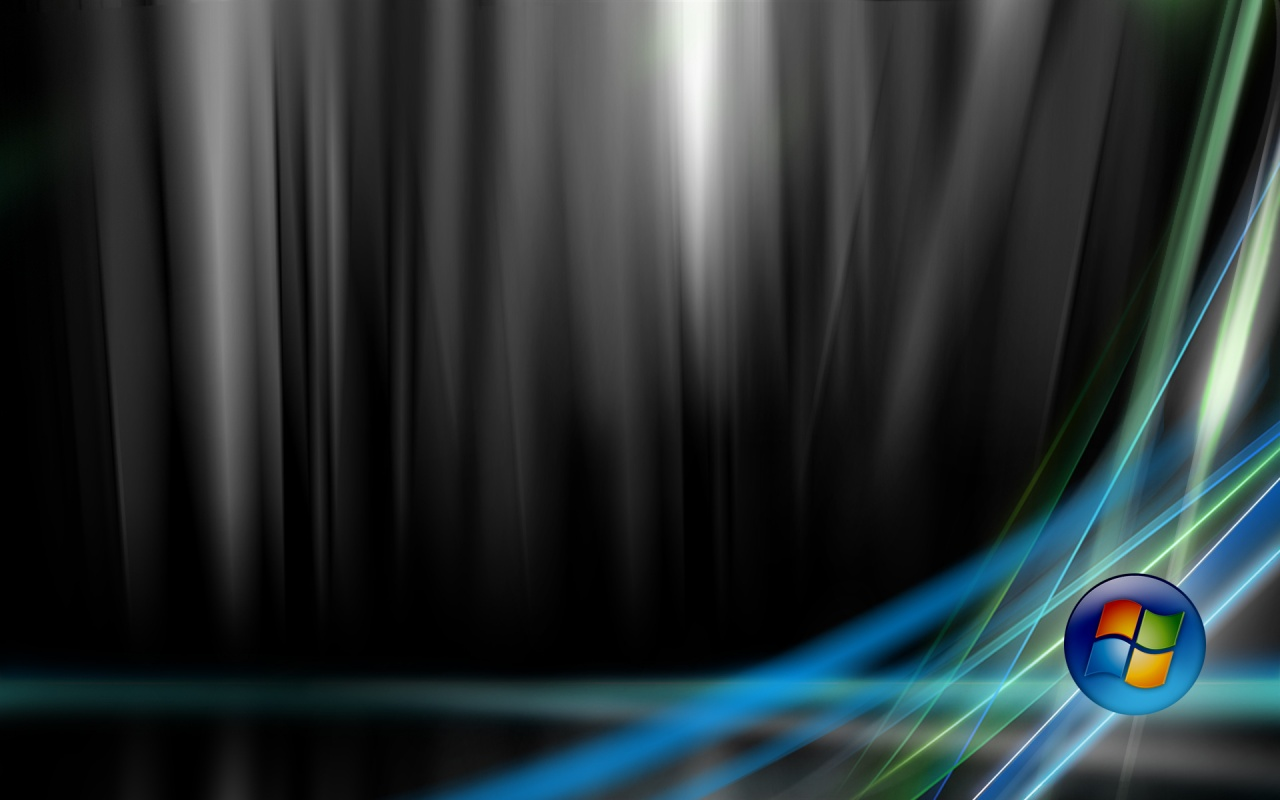 Leader
Manager
Notify
Pressure
Direct
Discuss
Inform
Affect
Sway
Prescribe
Suggest
Impact
Guide
Recommend
Adjust
Endorse
Develop
Advocate
Change
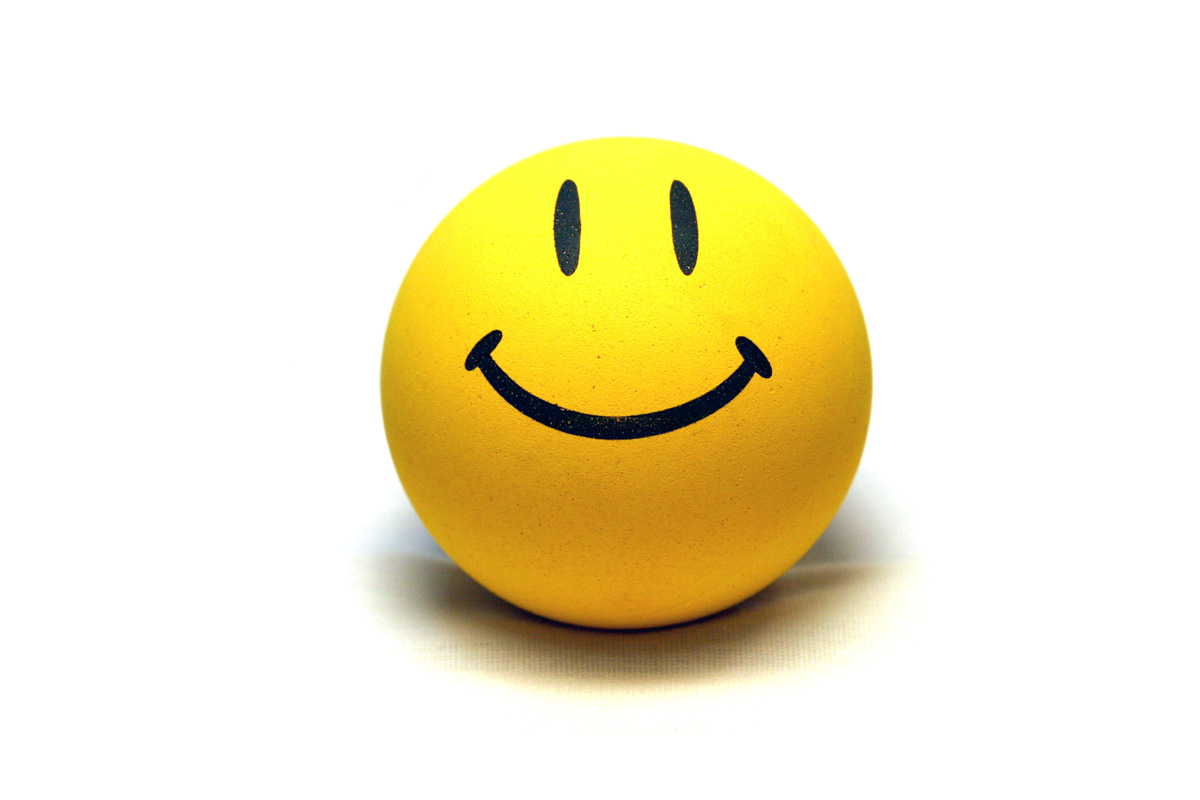 POSITIVE
ATTITUDE
[Speaker Notes: 11. #1 Positive Attitude
Our mindset when we approach and respond to people and events
A positive attitude with regards to others is:
Accepting: nonjudgmental, non-comparing 
Curious: open to new people, situations and things
Patient: listening]
Influence has less to do with  position than it does with disposition.
[Speaker Notes: 13. Influence has less to do with position than it does with disposition
Your disposition is important because it influences the way students think and feel
Think of a person whose attitude you admire. What effect do they have on you?]
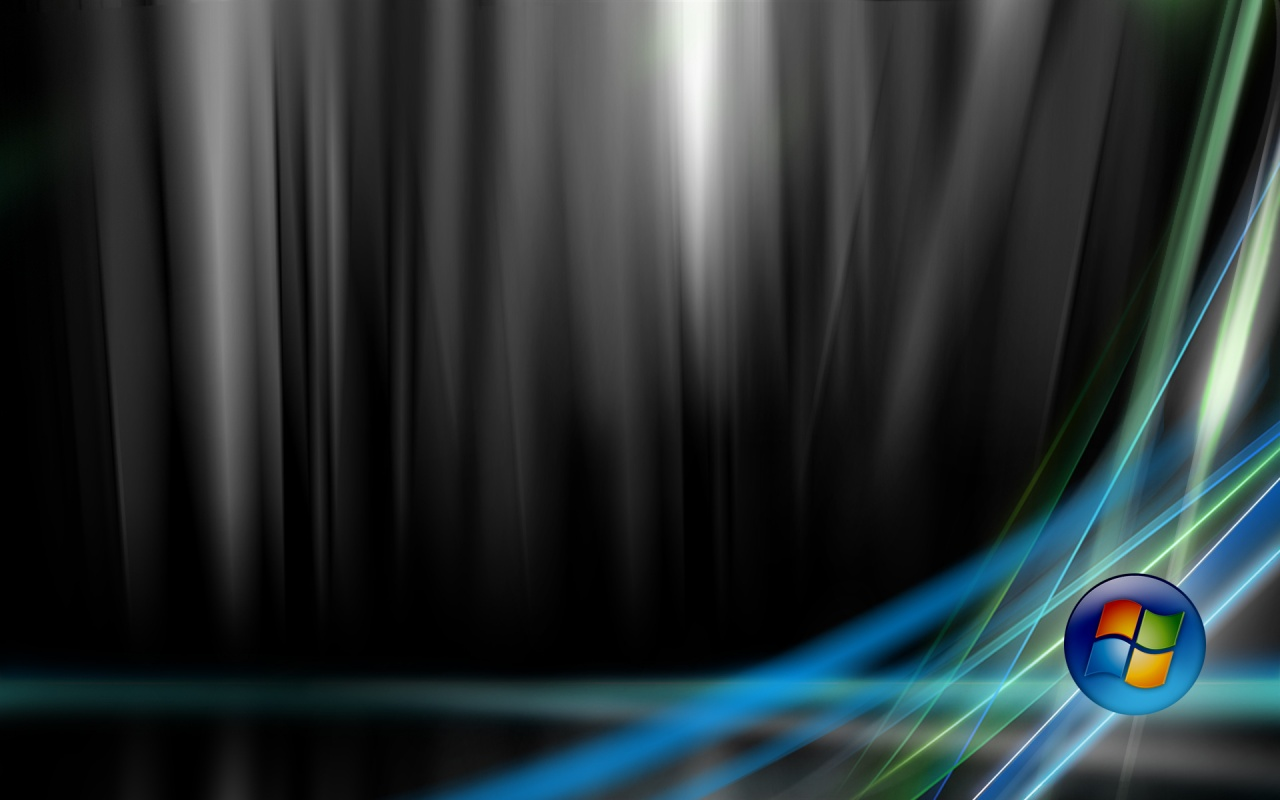 CURIOUS
ENTHUSIASTIC
ACCEPTING
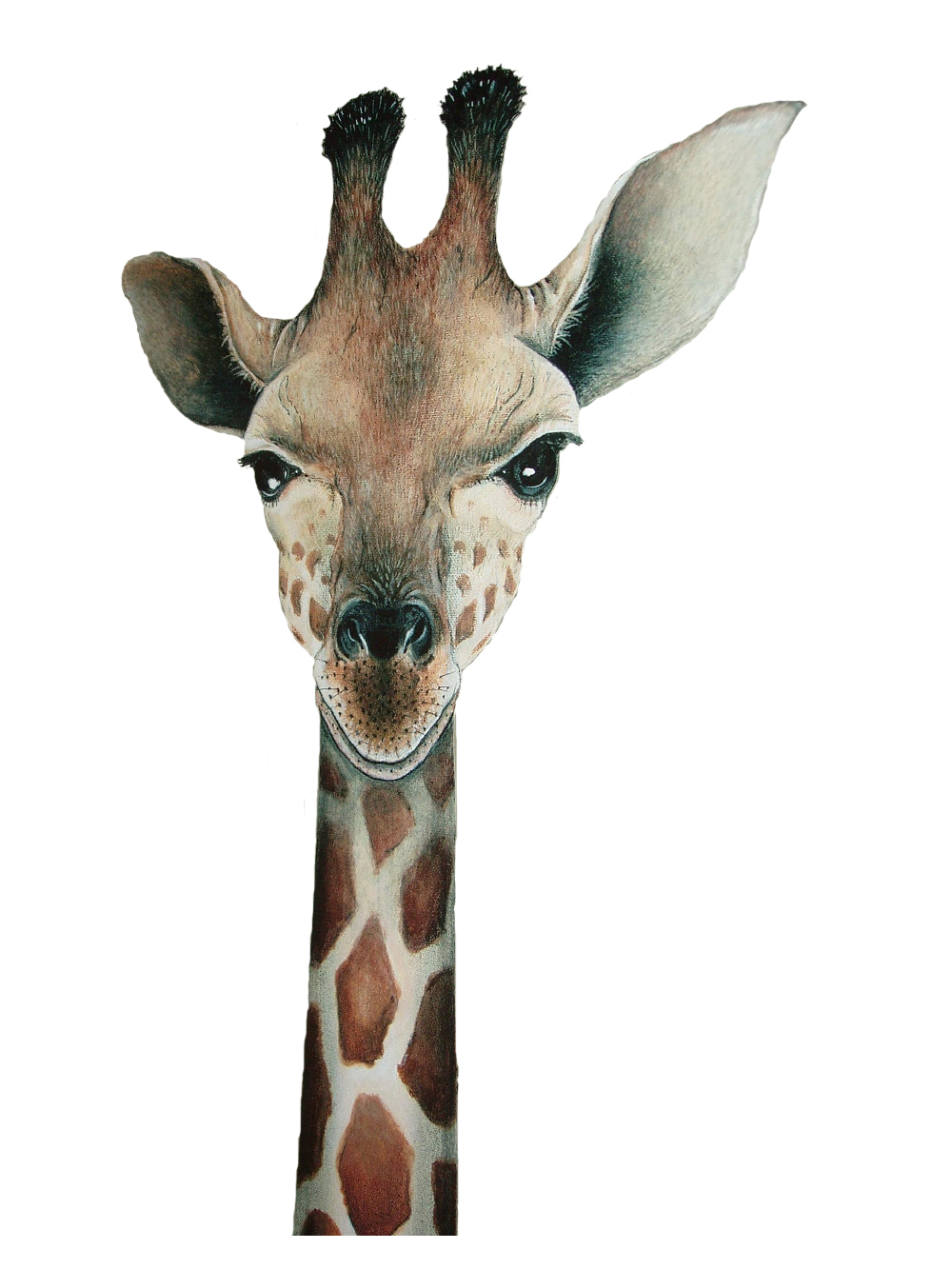 CHECK UP FROM
THE NECK UP
REFLECT
REFRAME
REENTER
[Speaker Notes: 18. Check up from the neck up 
REFLECT: What is one negative attitude you posses that is influencing others right now?
REFRAME: How can you reframe your thinking?
REENTER: How can you change your behavior?]
What are your top three greatest personal strengths?
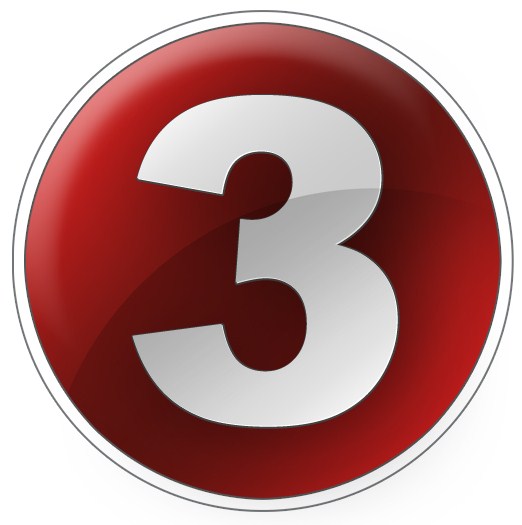 [Speaker Notes: 19. What are your top three greatest personal strengths? 
Handout exercise: 
Write down three personal strengths 
Turn to your partner and learn theirs 
What were some of your partners strengths?
Raise your hand if you included self-control on your list?]
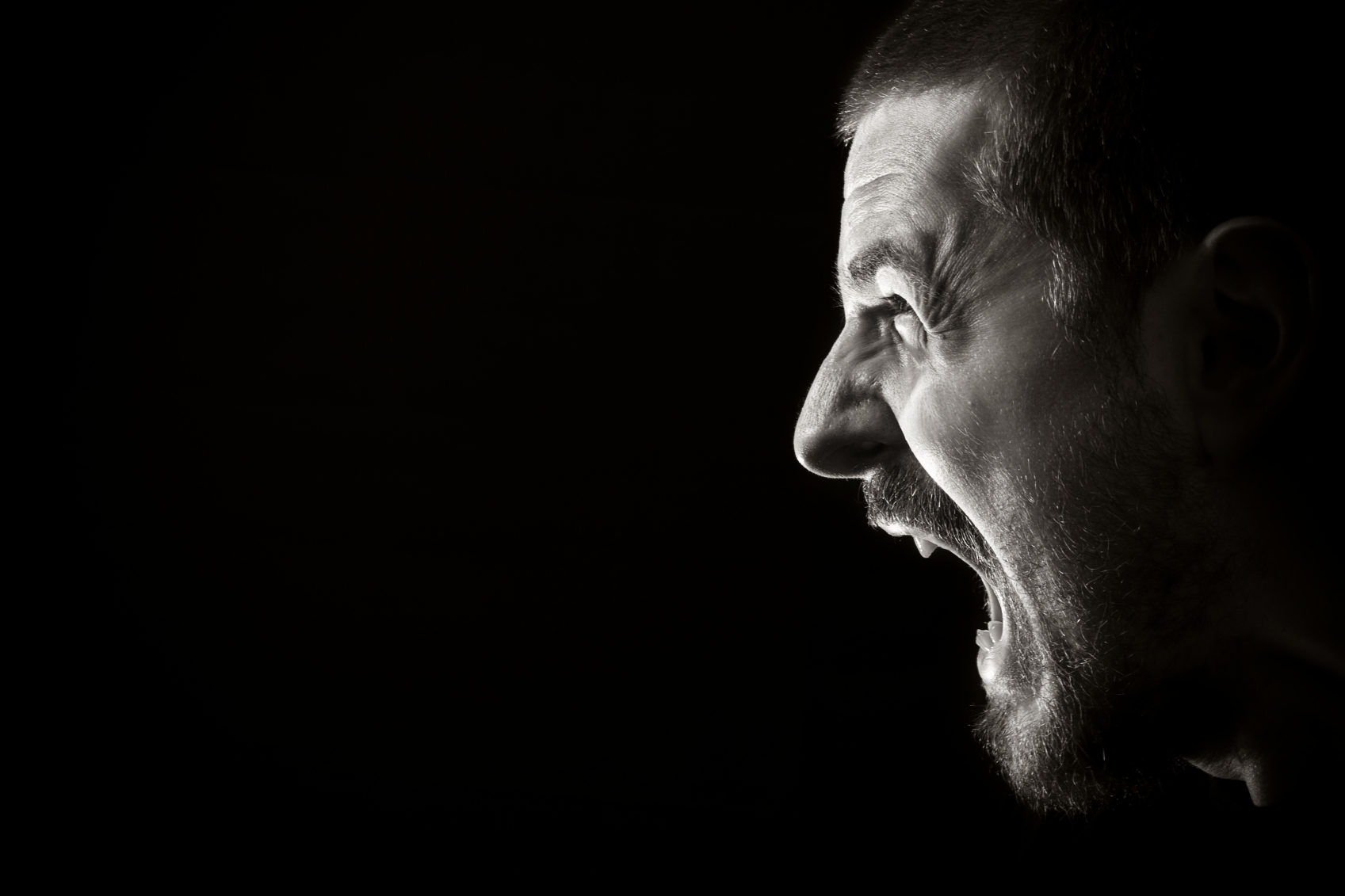 SELF-CONTROL
[Speaker Notes: 21. #2 Self-control: The ability to control your emotions and desires or the expression of them in your behavior
Studies on the role of self-control are among the most sited research in psychology literature
Some of their findings]
THE
leading predictor
of positive outcomes
IN LIFE
[Speaker Notes: 22. THE leading predictor of positive outcomes in life
Good self-control correlated with individual success, regardless of how they defined success: 
Happy family life, good friends, meaningful career, financial security, freedom to pursue your passion
Alternatively, poor self-control correlated with just about every kind of personal and social problem. 
Compulsive spending, violence, under achievement in school, Procrastination at work, unhealthy diet]
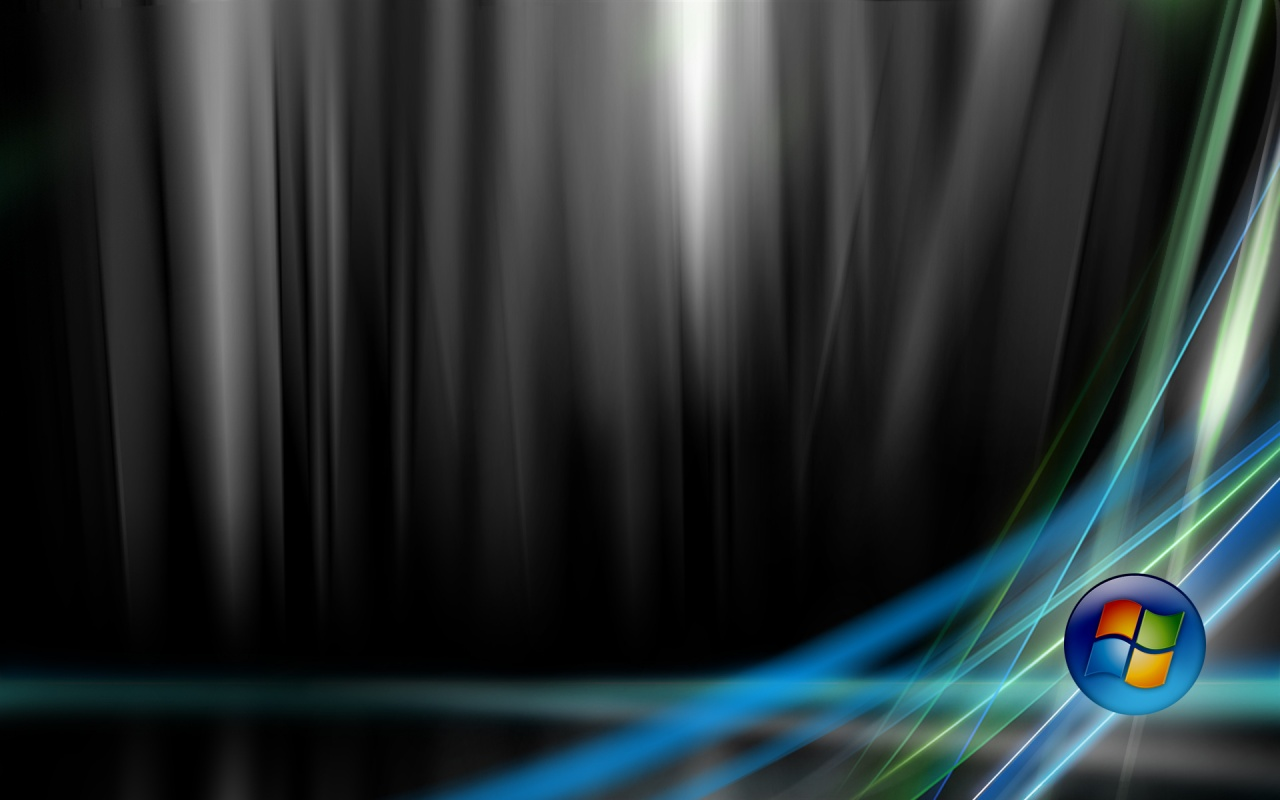 STABLE
PRESENT
PATIENT
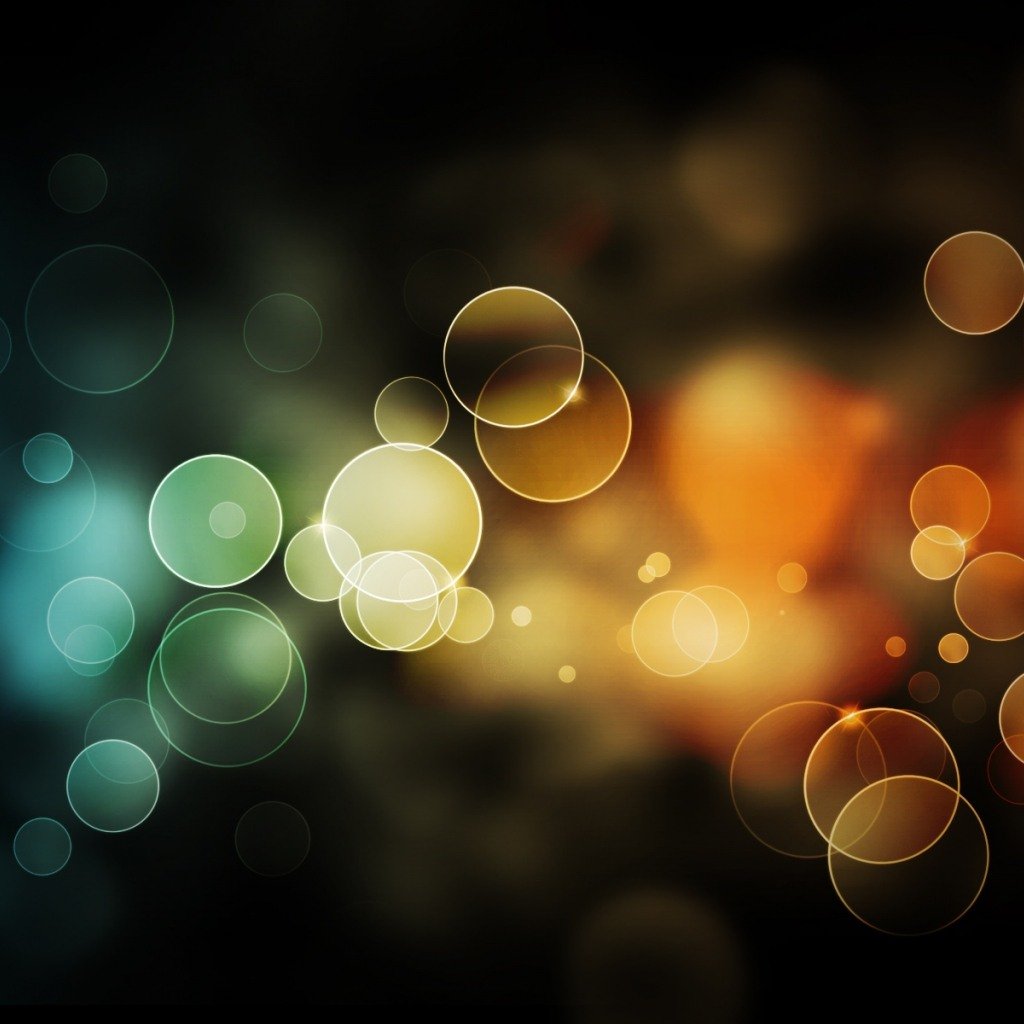 Small victories build your self-control muscle
[Speaker Notes: 23. Self-control is a vital strength and key to influence
Managers in the workplace who scored high in self-control were rated more influential by direct reports, peers and supervisors.
Better at forming and maintaining relationships
Better at empathizing with others
More emotionally stable]
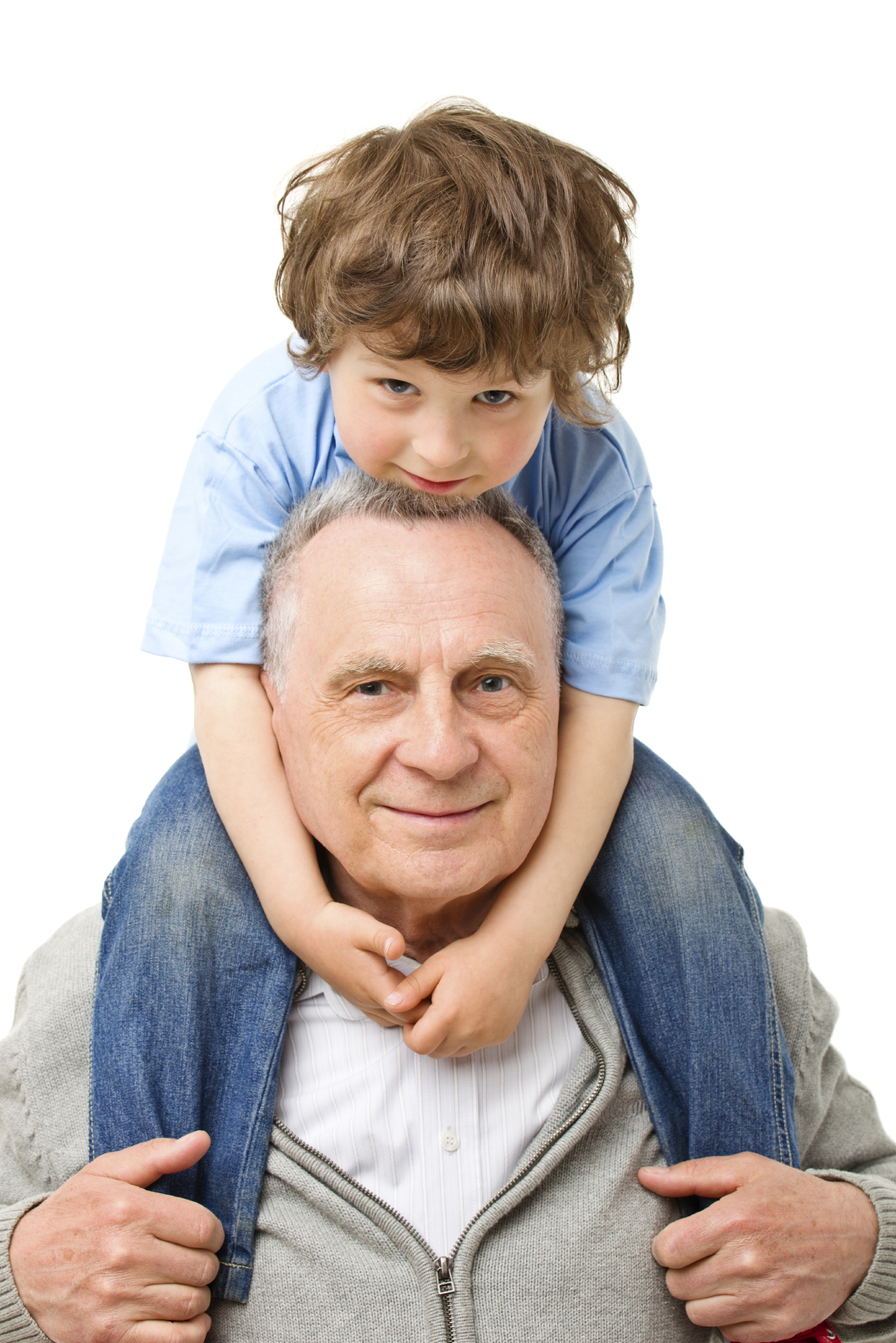 PERSONAL
INTEGRITY
[Speaker Notes: 27. #3 Integrity: The state of being complete, unified
Integrity as a state of being
A “closeness of fit” between who you are and what you do]
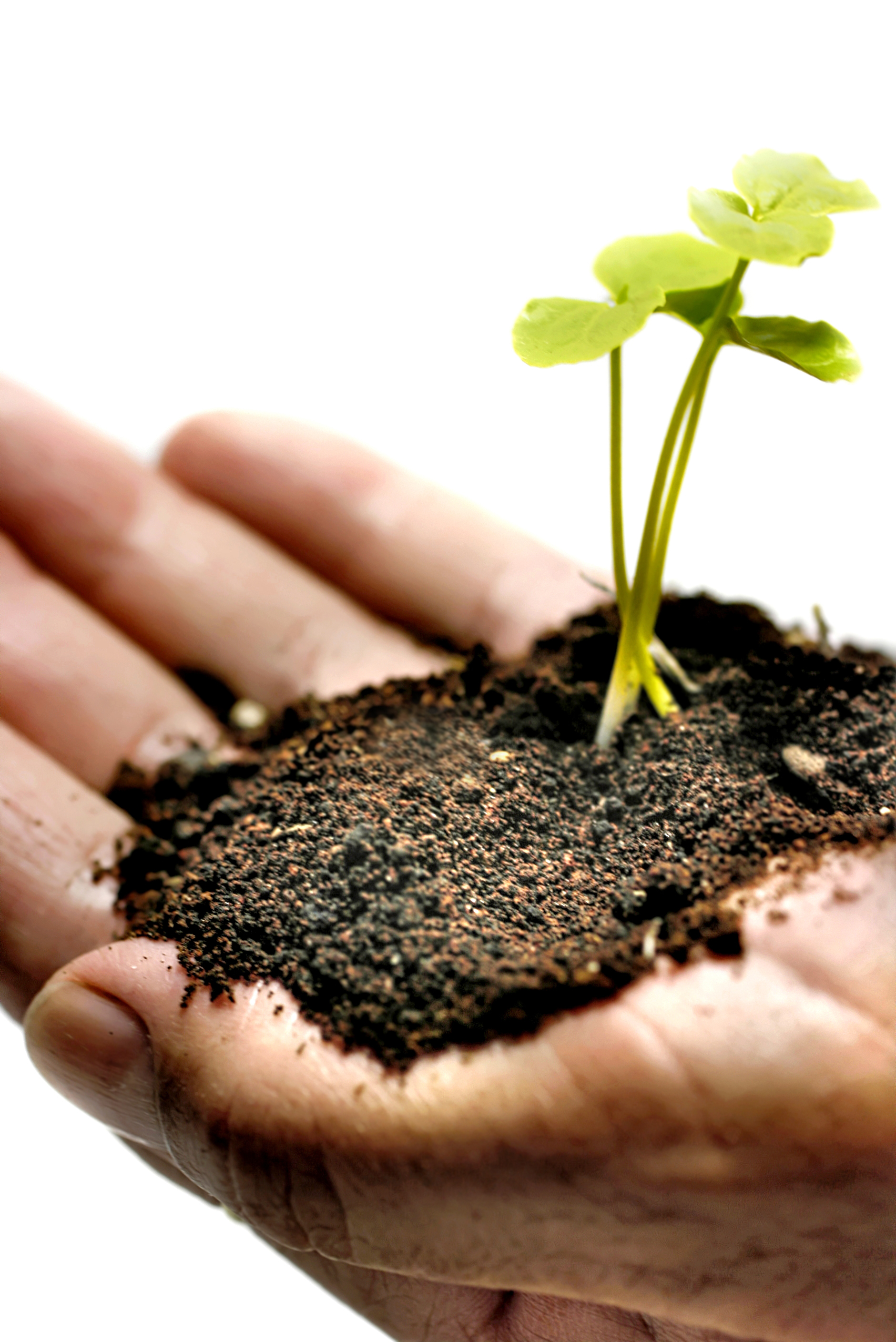 Integrity gives you credibility.





Credibility gives you influence.
[Speaker Notes: 30. Integrity gives you credibility. Credibility gives you influence
Facilitates high standards in others
Walking the walk
Provides a model of self-control
Integrity is a hard won battle
Builds trust that you will act in good faith toward others
True to principles]
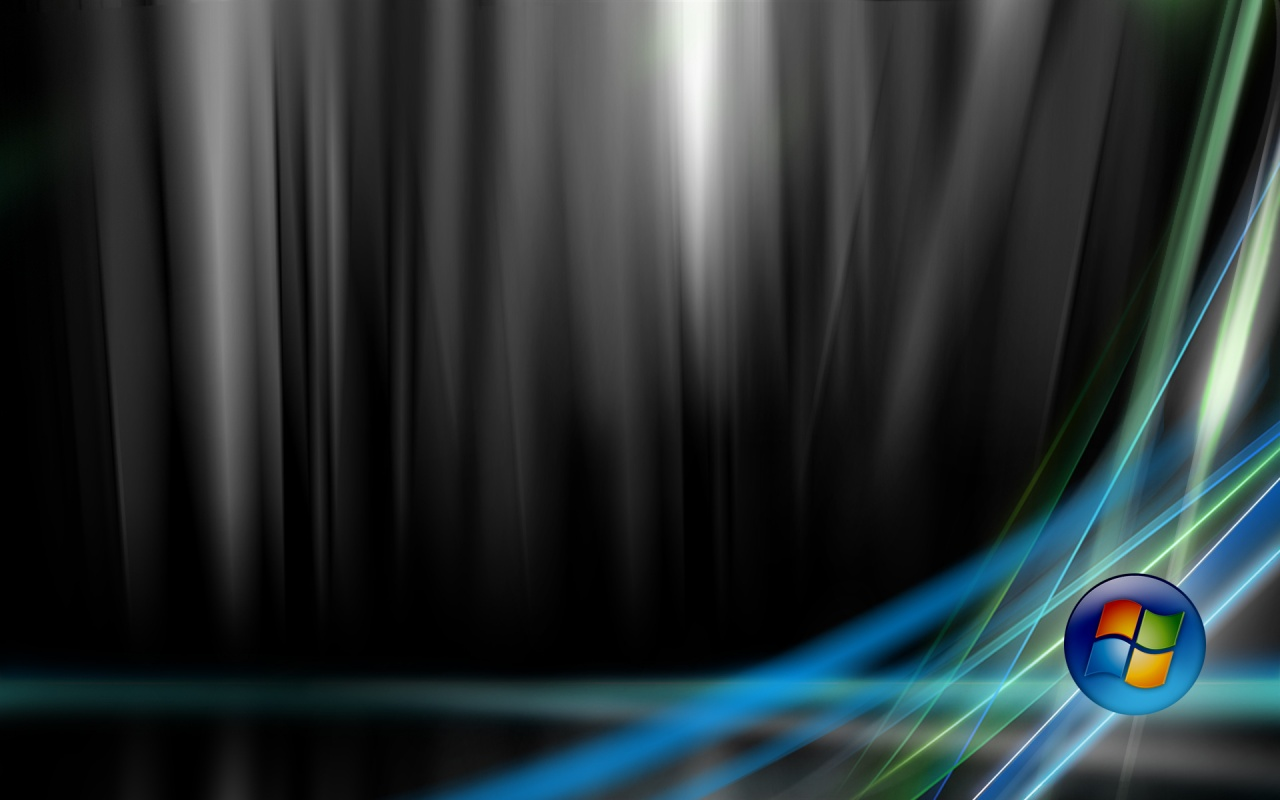 ETHICAL
TRUSTWORTHY
CONGRUENT
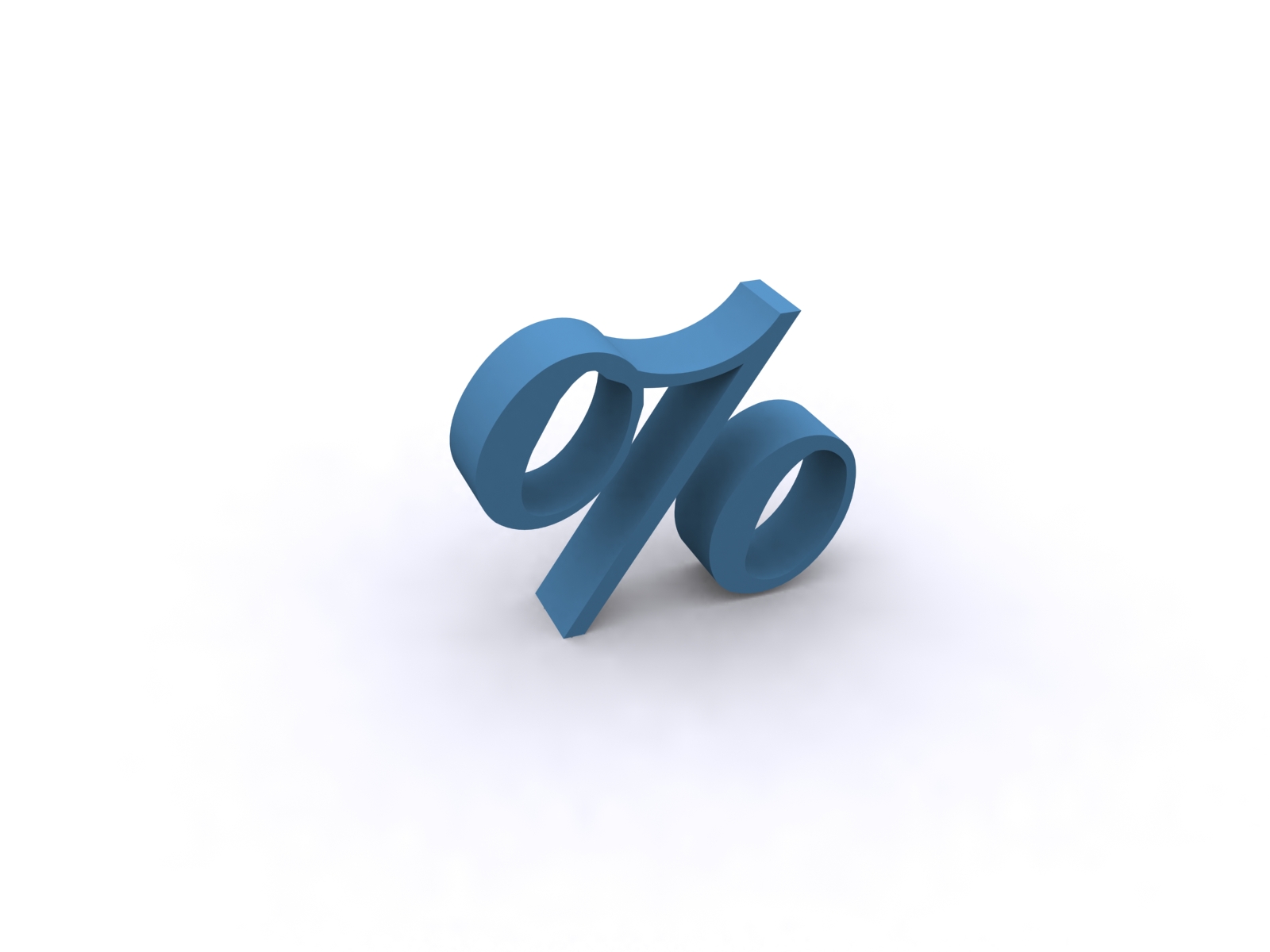 5% better
EXPAND WHAT YOU BELIEVE IS POSSIBLE
DICTATE YOUR OWN ATTITUDE 
BUILD YOUR SELF-CONTROL MUSCLE
EXHIBIT YOUR OWN PERSONAL INTEGRITY
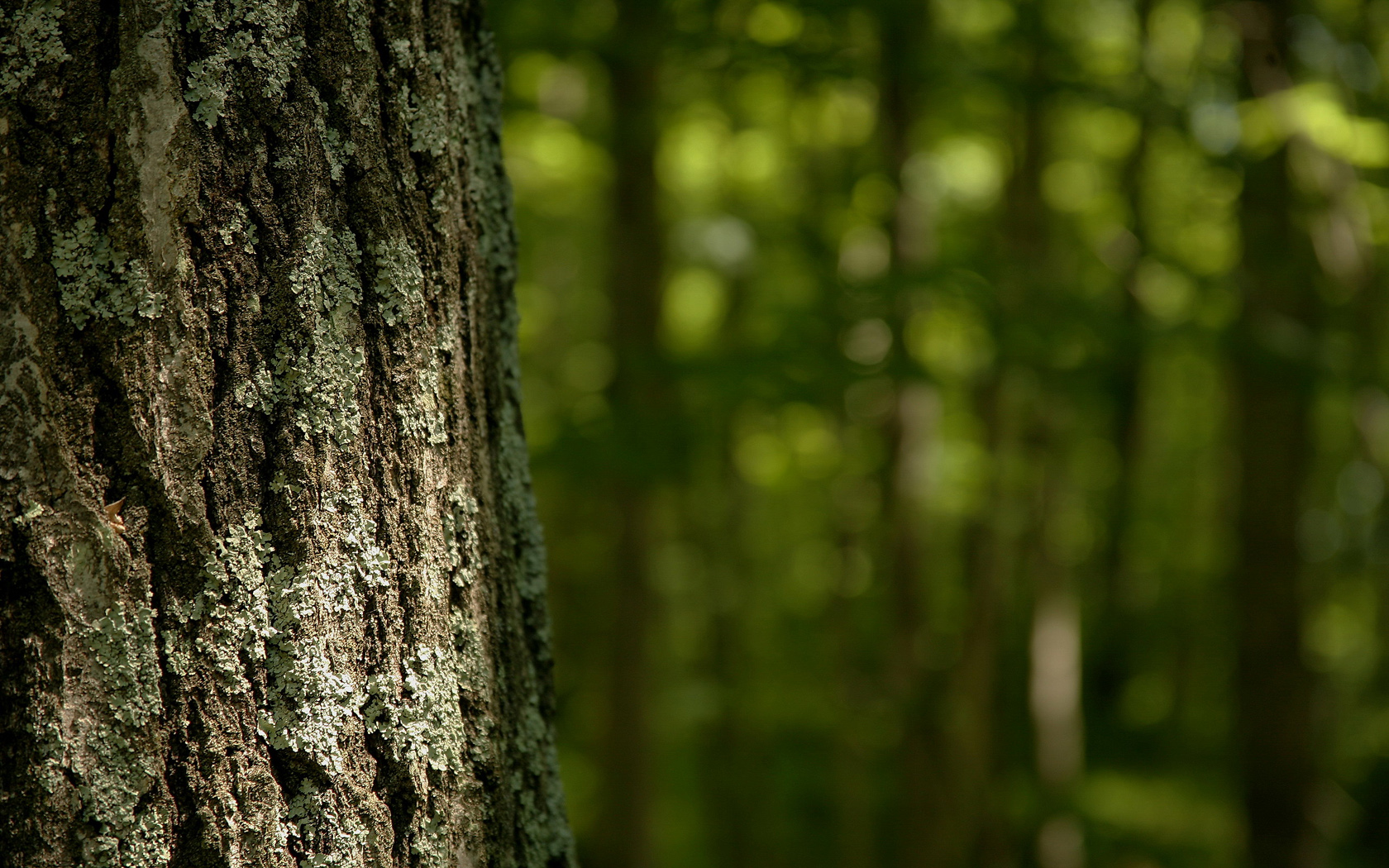 PSIZE
your influence
And you can 
change the world